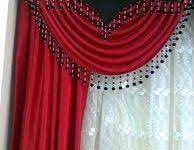 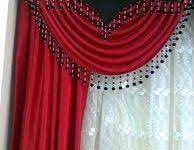 আমার ক্লাশে সবাইকে স্বাগতম
শিক্ষক পরিচিতি
মোসাঃ ফরিদা ইয়াসমিন (শিল্পী) 
            সহকারী শিক্ষক আইসিটি
লখপুর  আলহাজ্ব আম্বিয়া ইছহাক কলেজিয়েট গালর্স  স্কুল । 
              MOBILE : 01719769522
       E-mail: shilpifarida1977@gmail.com
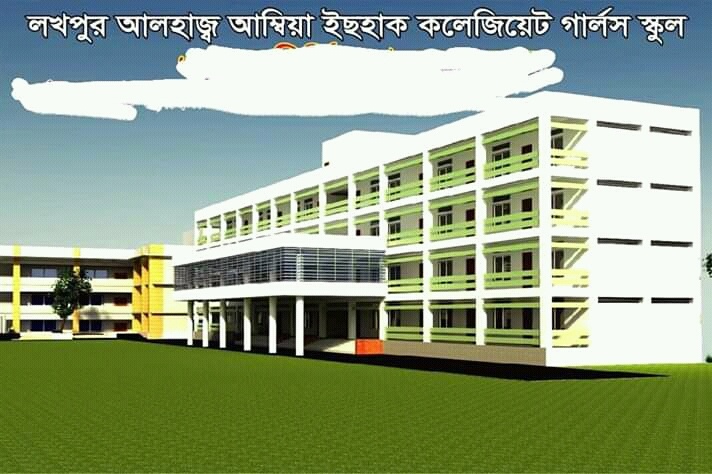 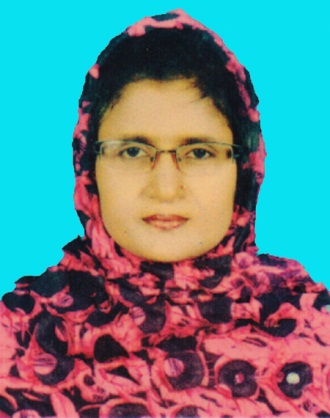 [Speaker Notes: শিক্ষক তার নিজের পরিচয় দেবে ।]
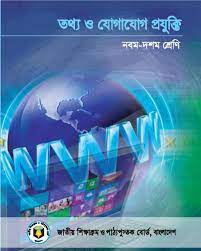 পাঠ পরিচিতি

বিষয়ঃ তথ্য ও যোগাযোগ প্রযুক্তি
শ্রেণিঃ দশম  
অধ্যায়ঃ তৃতীয় 
পাঠঃ তৃতীয়   
সময়ঃ ৫০ মিনিট
তোমরা ছবিতে কি দেখতে পাচ্ছ ?
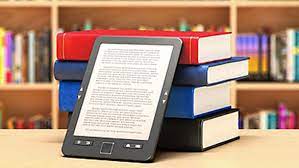 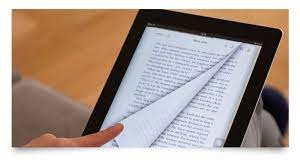 তাহলে,  তোমরা কি বলতে পার  উপরের ছবি থেকে কি সম্পর্কে ধারণা পাচ্ছি  ?
[Speaker Notes: শিক্ষক বিভিন্ন প্রশ্নের মাধ্যমে পাঠ শিরোনাম বের করে নেবে ।]
তাহলে আমাদের আজকের পাঠ হলো  …………....…………. ?
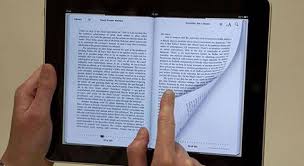 ই-বুক
[Speaker Notes: এখানে শিক্ষক পাঠ ঘোষণা করবেন।]
শিখনফল
এই পাঠ শেষে শিক্ষার্থীরা…
১। ই-বুক কি তা বলতে পারবে।  
২। বিভিন্ন প্রকার ই-বুকের বর্ণনা করতে পারবে।
ই-বুক
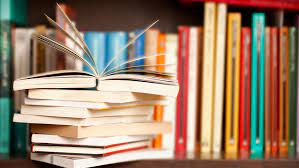 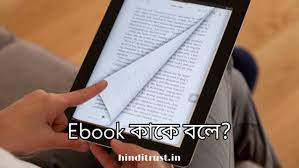 ই-বুক বা ইলেকট্রনিক বুক হলো মুদ্রিত বইয়ের ইলেকট্রনিক রূপ। কোন বই ইলেকট্রনিক মাধ্যমে প্রকাশ
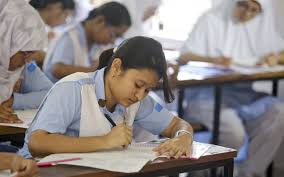 একক  কাজ
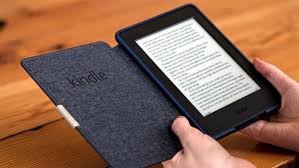 ই-বুক কাকে বলে ?
ই-বুক
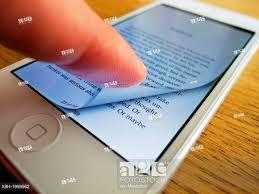 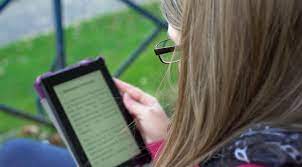 স্মার্ট ফোন
ই-বুক রিডার
ই-বুক স্মার্ট ফোনে পড়া যায় আবার ই-বুক রিডারেও  পড়া যায়।
ই-বুক
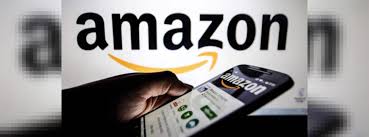 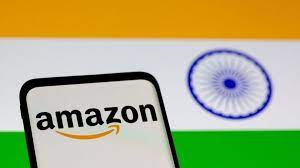 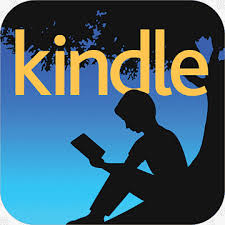 রিডারের মধ্যে অ্যামাজন ডটকমের কিন্ডল সবচেয়ে জনপ্রিয়।
ই-বুক
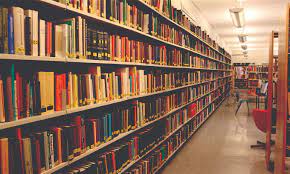 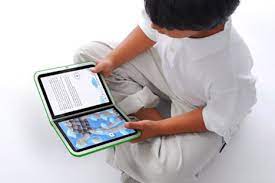 লাইব্রেরি
ই-বুক
লাইব্রেরিতে যাওয়ার প্রয়োজন হয়না । বাড়িতে বসেই সব পাওয়া যায় ।
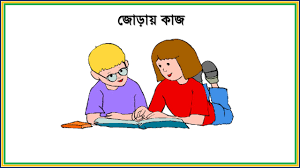 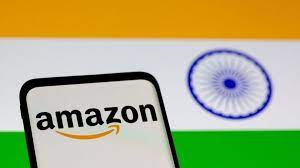 ই-বুকের সুবিধা গুলো বর্ণনা কর ।
[Speaker Notes: শিক্ষক শিক্ষার্থীদের জোড়ায় জোড়ায় ভাগ করে দিবেন ।]
ই- বুক সাধারণত পাঁচ ধরণের হয়ে থাকে ।
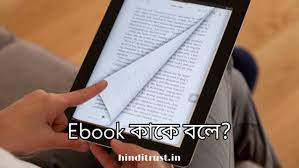 পিডিএফ ই- বুক
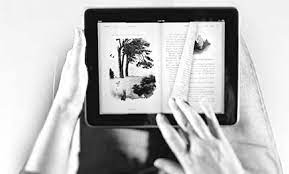 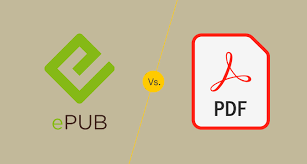 মুদ্রিত বইয়ের  হুবুহু প্রতিলিপি। সচরাচর এগুলো PDF (পোর্টেব ডকুমেন্ট ফরম্যাট) ফরম্যাটে প্রকাশিত হয়।
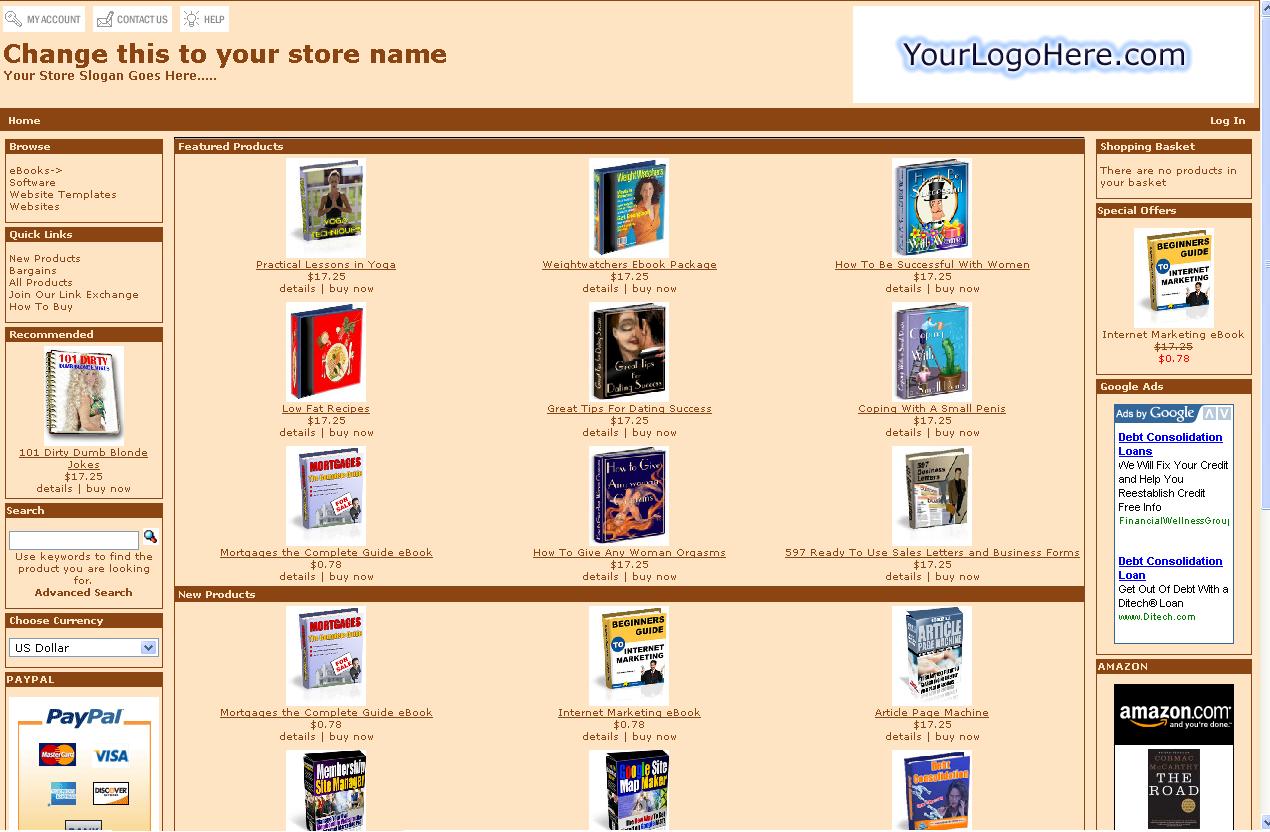 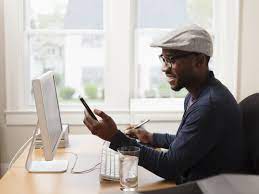 এইচটিএমএল-এ প্রকাশিত, ইন্টারনেটে পড়া যায়, এগুলোকে বই-এর ওয়েবসাইট বলা হয়।
EPUB
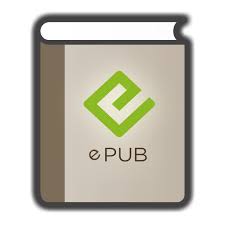 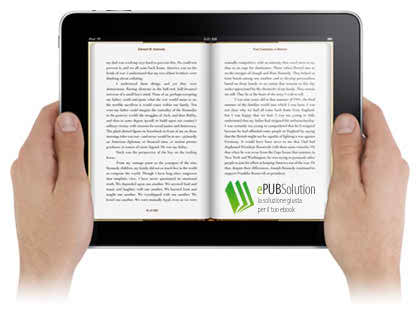 মুদ্রিত বইয়ের মতো কিন্তু কিছুটা বাড়তি সুবিধাসহ ই-বুক।
চৌকস ই-বুক
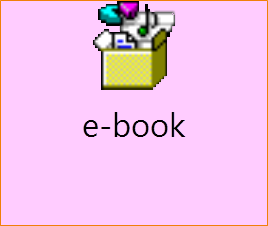 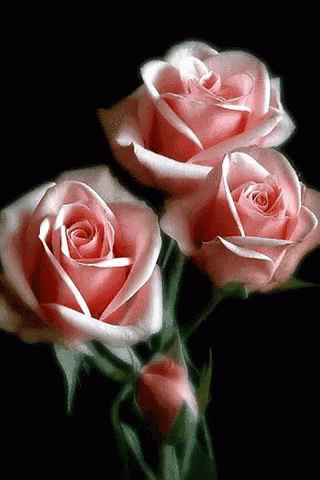 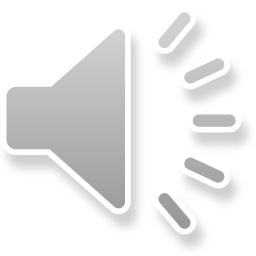 অডিও
এনিমেশন
ভিডিও
এগুলোর কন্টেন্ট মাল্টিমিডিয়া সমৃদ্ধ।
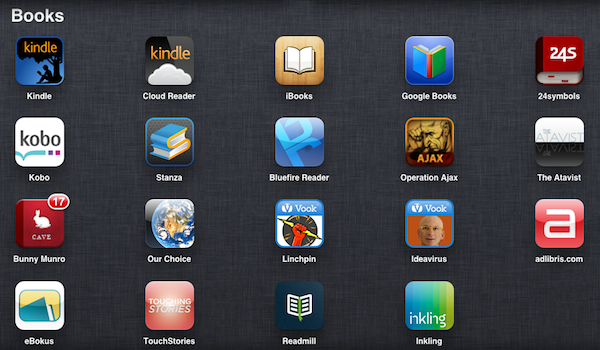 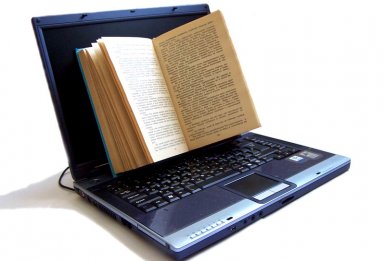 এক্ষেত্রে ই-বুক নিজেই একটি অ্যাপস আকারে প্রকাশিত। অ্যাপস ডাউনলোড করে কম্পিউটার বা মোবাইল ফোনে পড়া যায়।
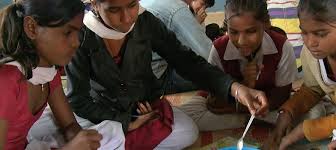 দলীয় কাজ
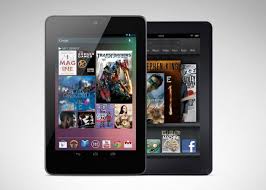 শিক্ষা ক্ষেত্রে চৌকস ই-বুকের ভূমিকা আলোচনা কর।
[Speaker Notes: শিক্ষক শিক্ষার্থীদের বিভিন্ন দলে ভাগ করে দিবেন ।]
মূল্যায়ন
১ . ই –বুকের পূর্ণরুপ কি ?    
	  ক . ইলেক্ট্রনিক বুথ  
  
২. সাধারণত ই-বুককে কয় ভাগে ভাগ করা যায়   ?
খ . ইলেক্ট্রনিক বাস
ঘ . ইলেক্ট্রনিক বেস
গ . ইলেক্ট্রনিক বুক
খ. চার ভাগে
ক . তিন ভাগে
গ . পাঁচ ভাগে
ঘ. ছয় ভাগে
[Speaker Notes: এই স্লাইডে প্রশ্নের মাধ্যমে শিক্ষার্থীদের মূল্যায়ন করবে।]
বাড়ির কাজ
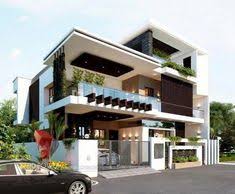 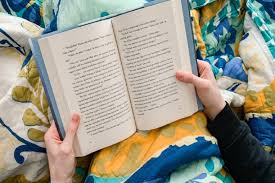 কোন ধরনের ই-বুক  তোমার সবচেয়ে বেশি । কেন পছন্দ বর্ণনা কর ,
[Speaker Notes: শিক্ষার্থীরা বাড়ি থেকে প্রশ্নটির সমাধান লিখে আনবে।]
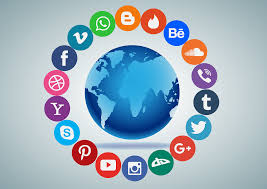 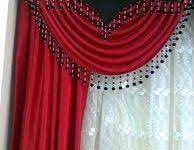 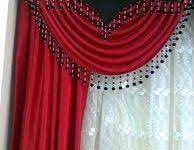 সবাইকে ধন্যবাদ
সমাপ্ত